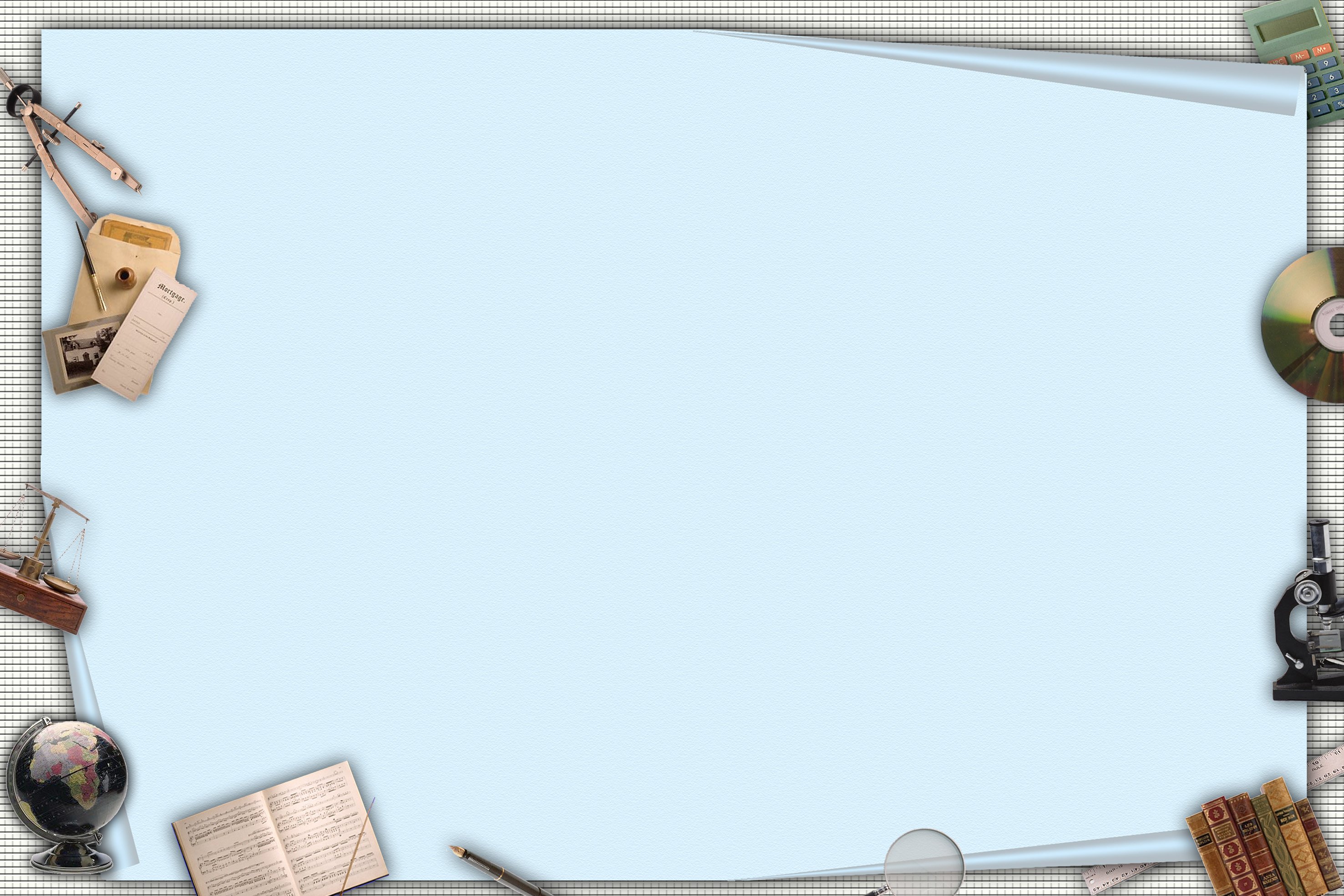 «Добываю + 
               применяю + 
                        оцениваю = ?»
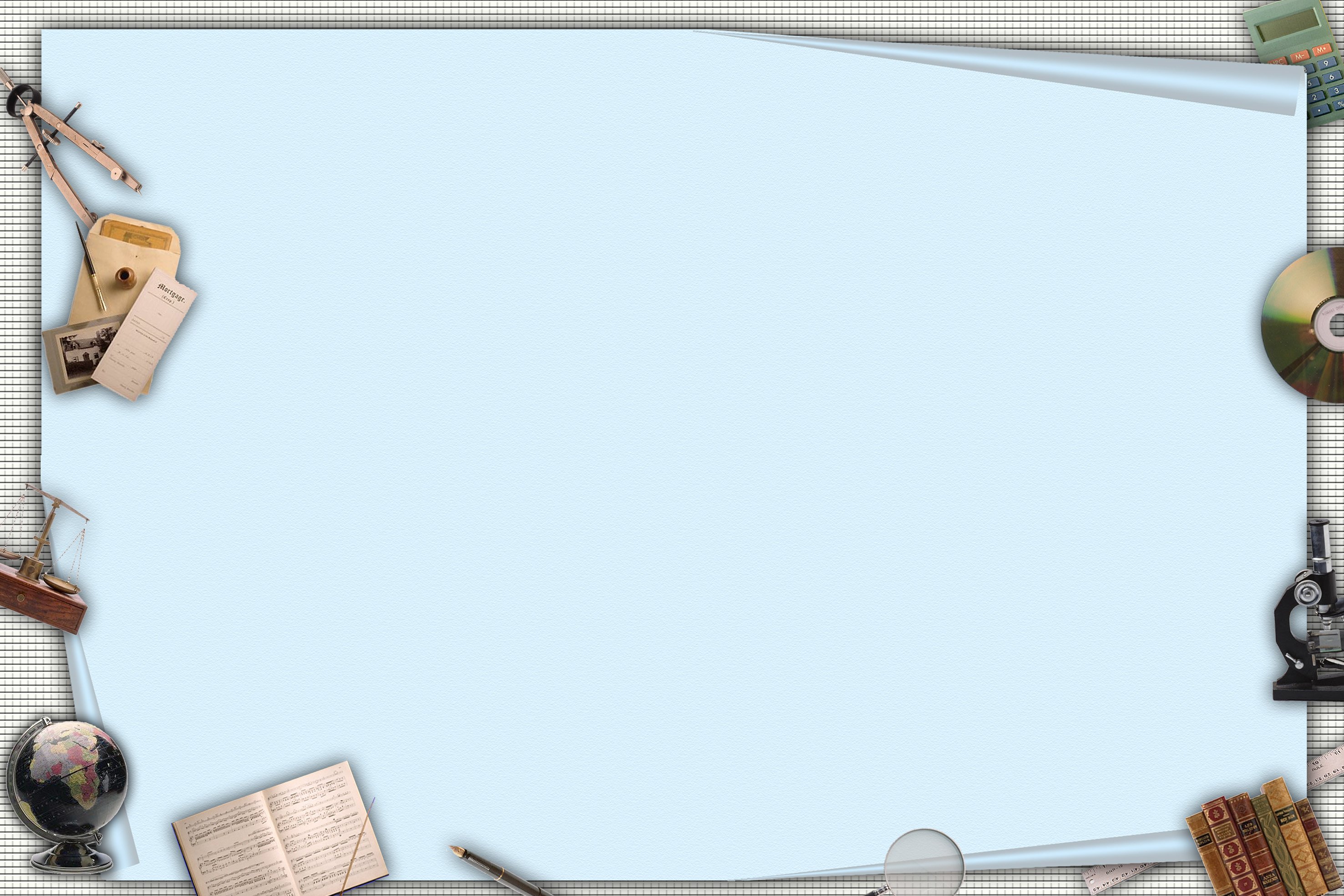 Функциональная грамотность - это способность человека использовать приобретаемые в течение жизни знания для решения широкого диапазона жизненных задач в различных сферах человеческой деятельности, общения и социальных отношений.
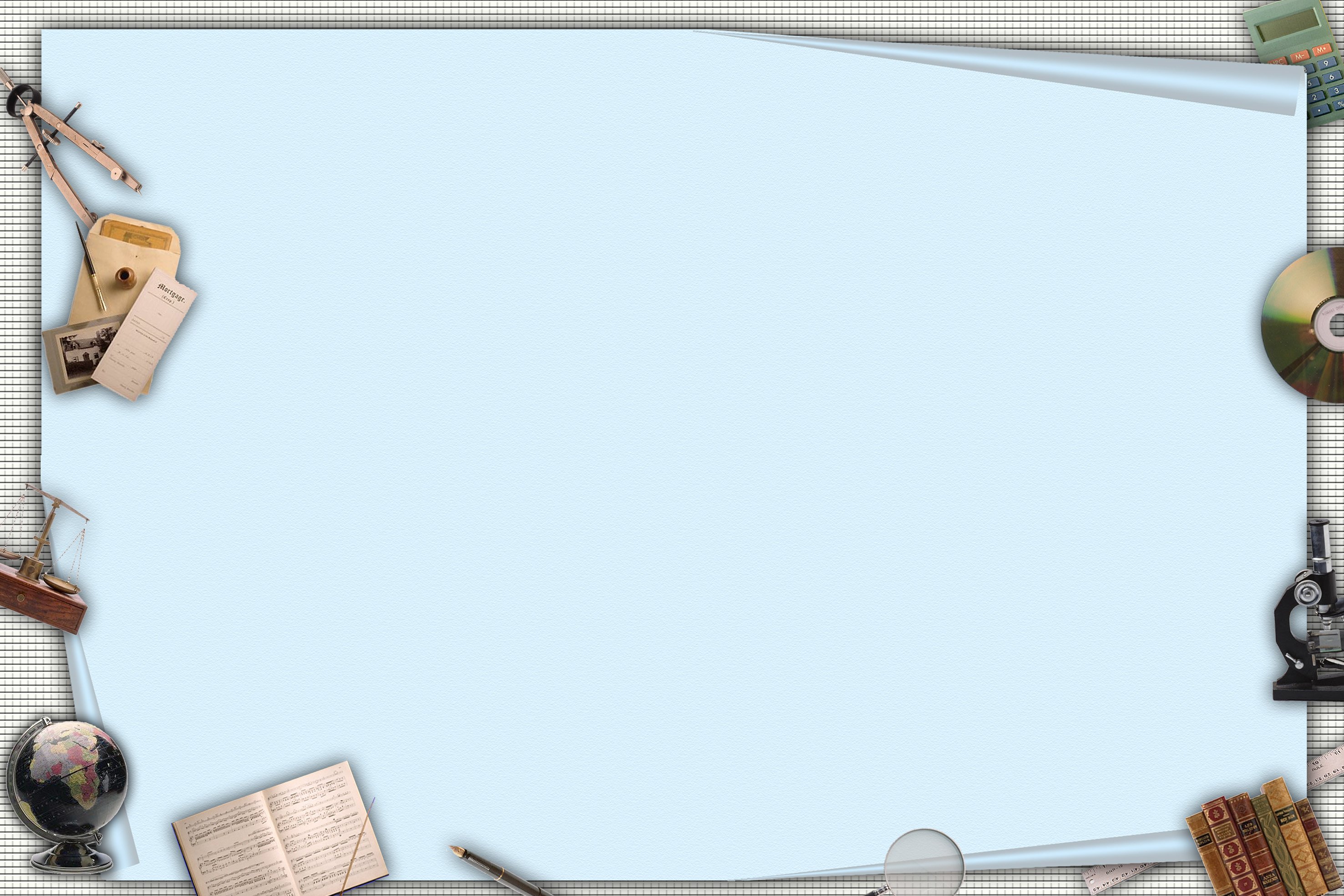 «Чайная церемония»
Добывать информацию	Применять её в жизни	Оценивать себя
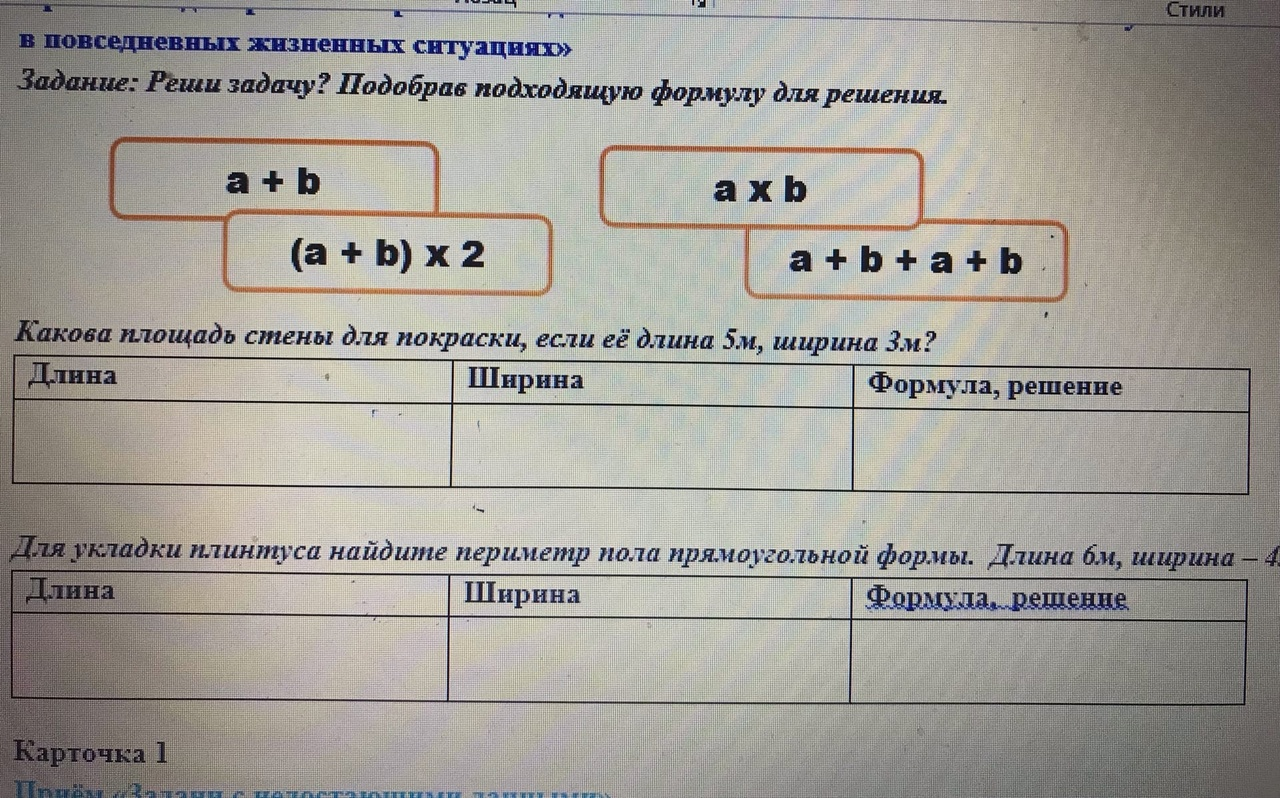 Решите задачу.
Мальчику купили игрушки: мишку и машину. Машина стоит 25 рублей.      
     Сколько стоят вместе мишка и машина?
Задание: охарактеризовать старика из сказки А.С.Пушкина «Сказка о золотой рыбке…», заполнив таблицу:
Найдите ошибки.
Вгниздепищятгрочята. Птинцы сутра просят есть. весь денгрочиищютпищю для молышей. Вот свежоя пашня. грачи ходят по ней и вы бираютчирвяков для сваихдитей. малышы будут сыты.
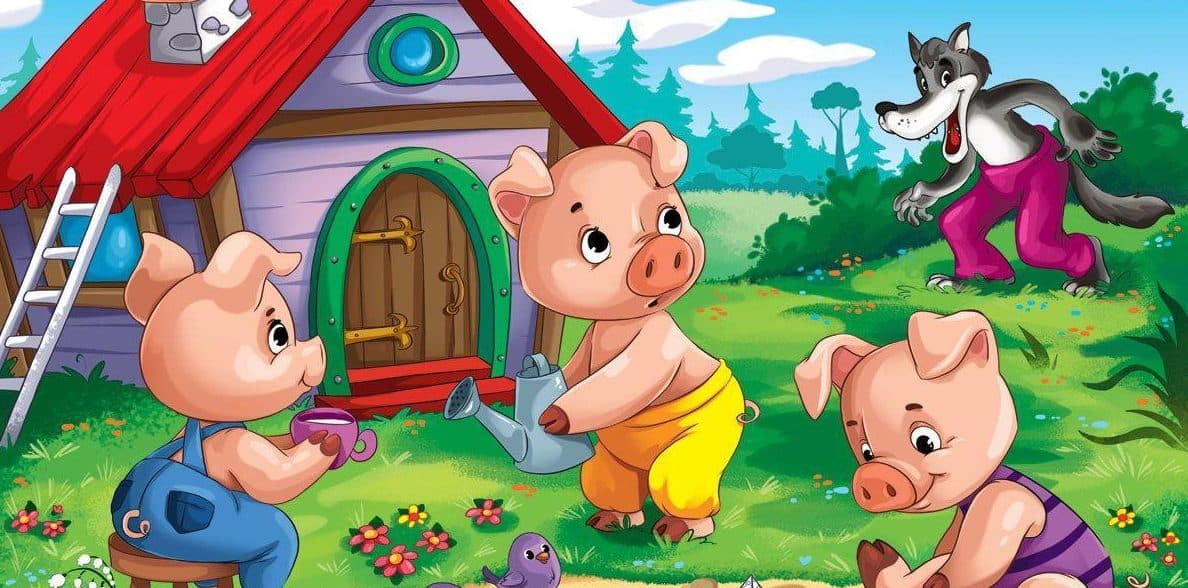 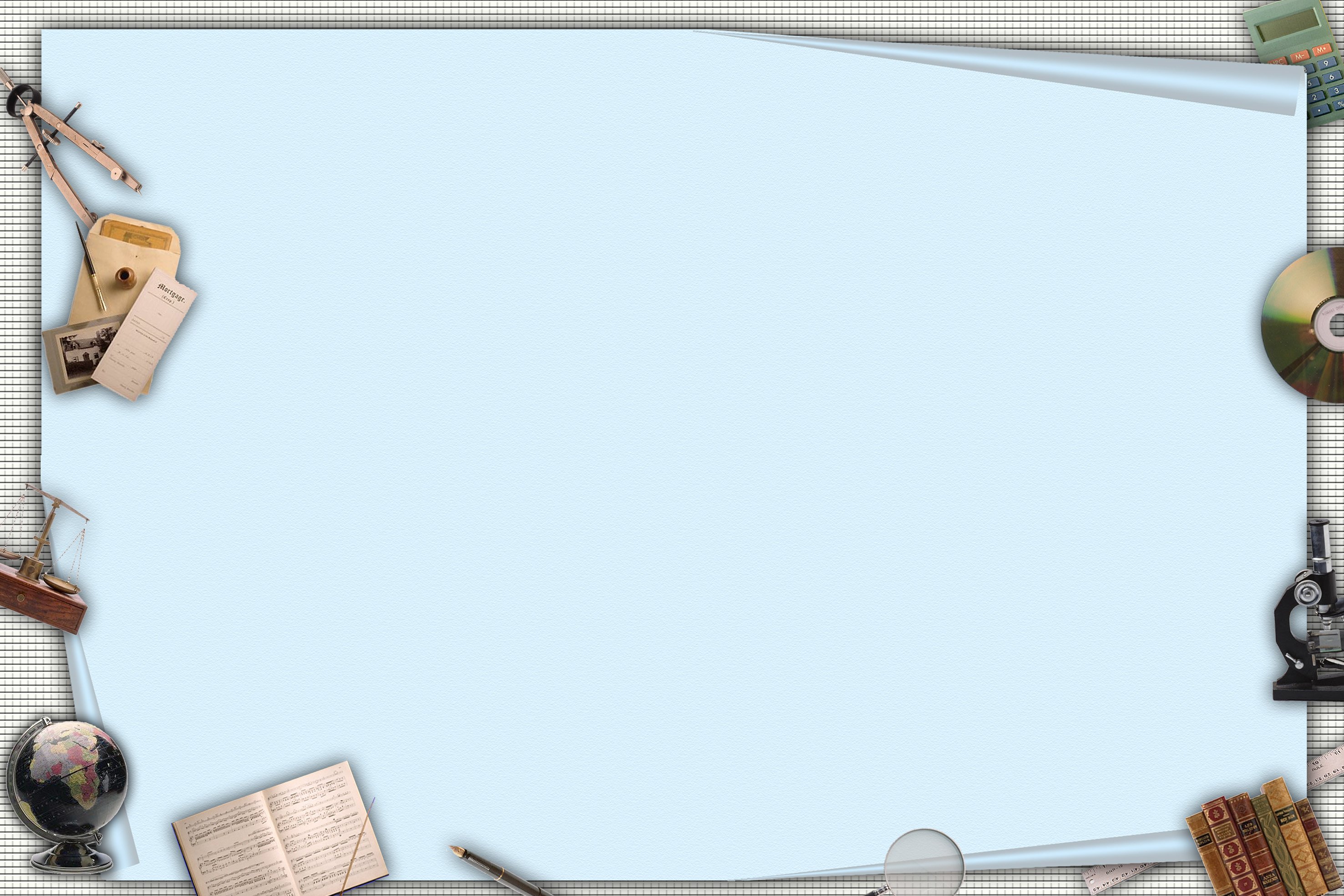 Верите ли вы, что сегодня мы познакомимся с новым произведением?
Верите ли вы, что главным героем будет мальчик?
Верите ли вы, что Огонёк может быть мальчиком?
Задание: придумайте сказку про трех поросят и серого волка. Только поросята в этой сказке злые и хитрые, а вот волк добрый и доверчивый.
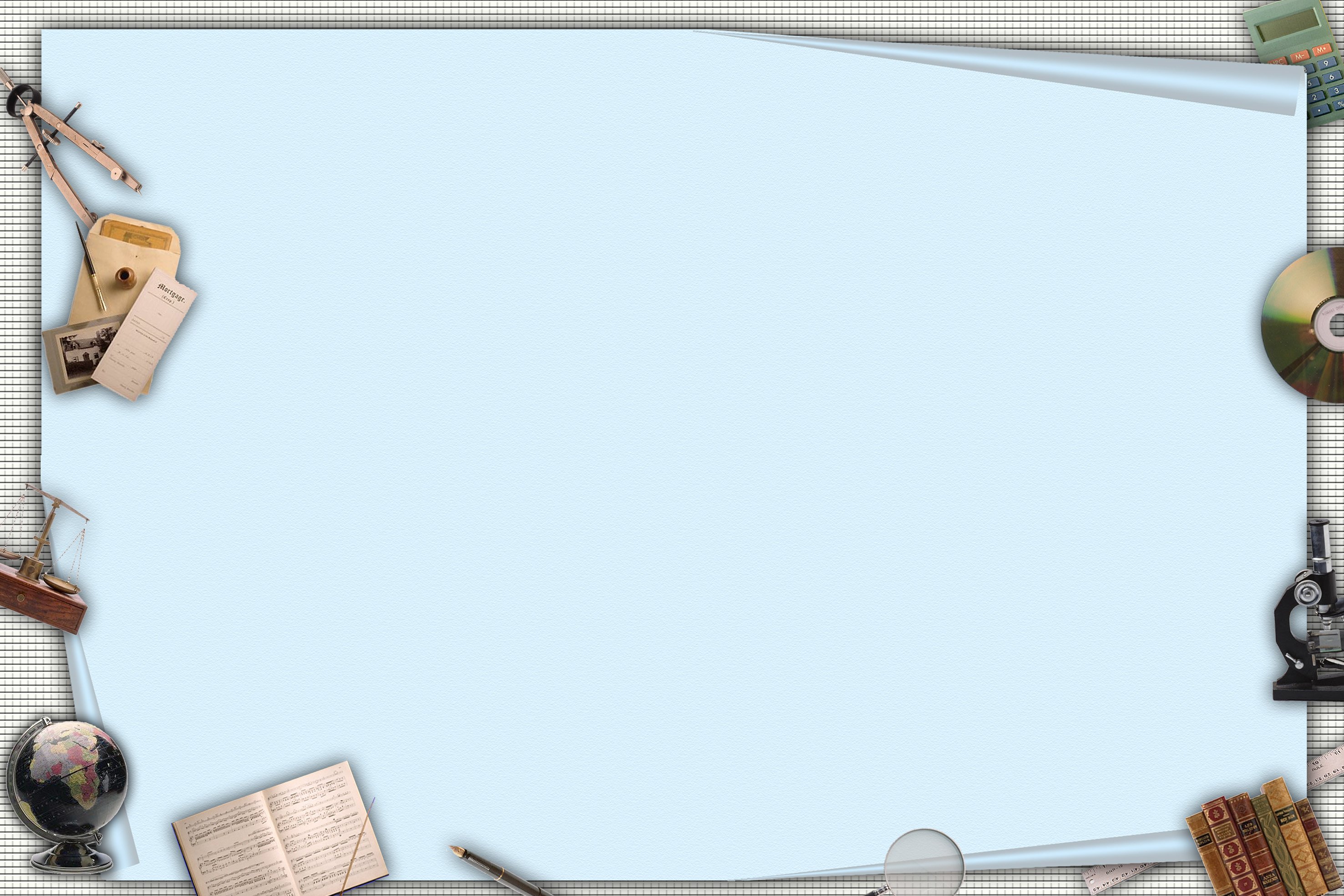 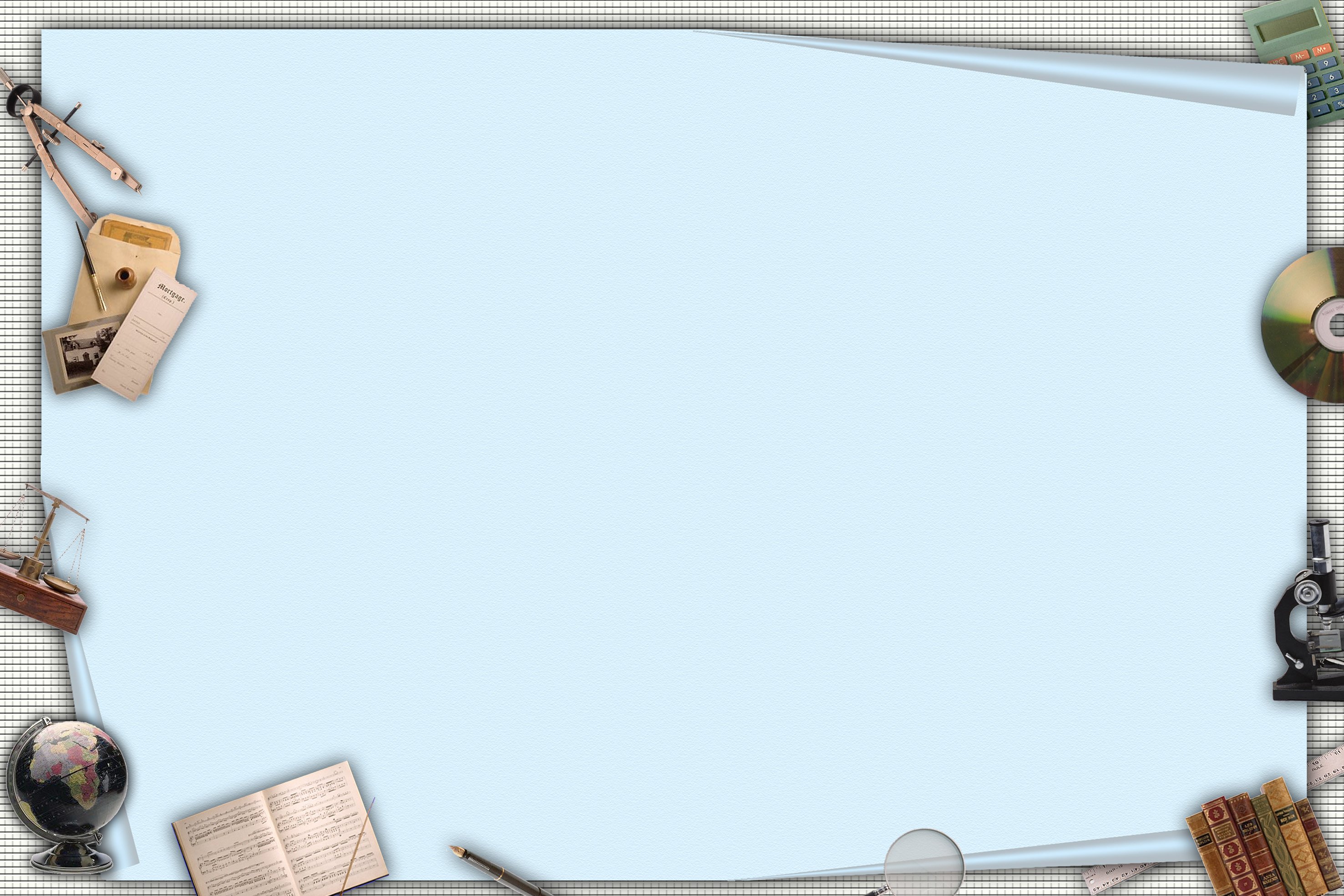 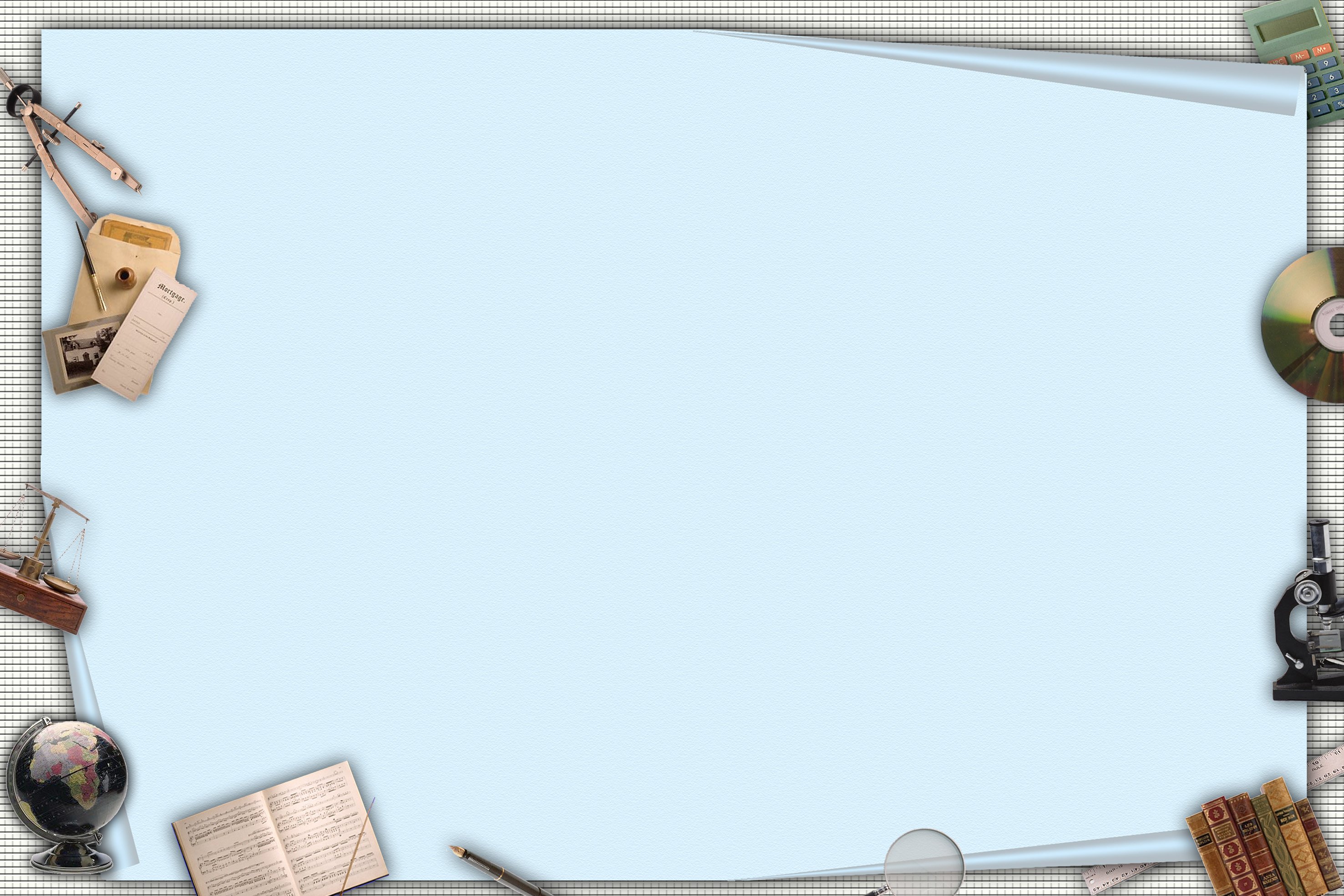 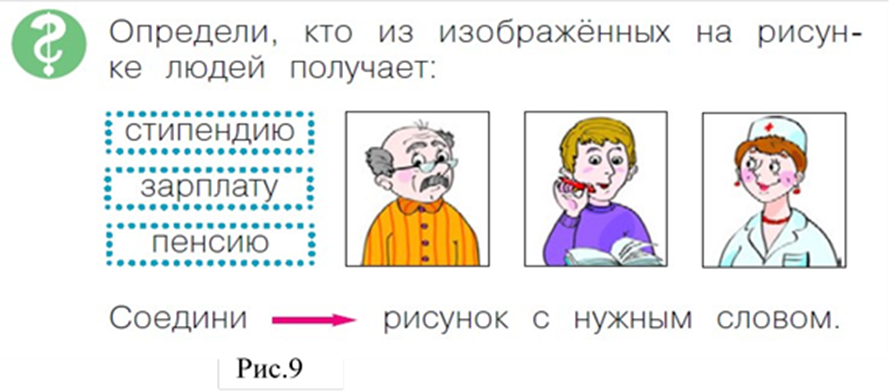 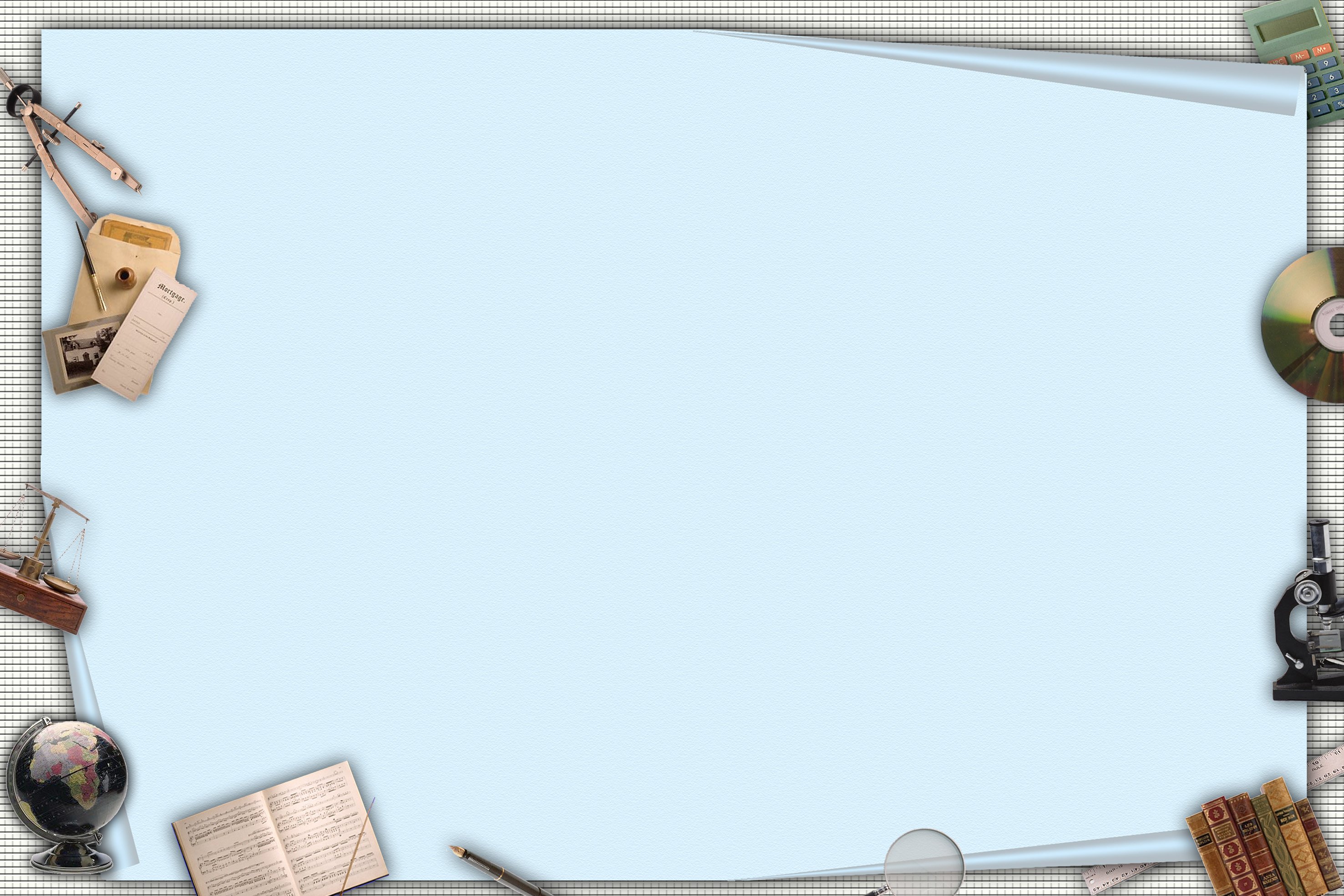 С помощью текста учебника проанализируйте одну из экологических проблем (проблема загрязнения океана, проблема исчезновения тропических лесов, проблем мусора), в чем причины ее возникновения, как она проявляется, какие последствия для людей несет. Работа в группах.
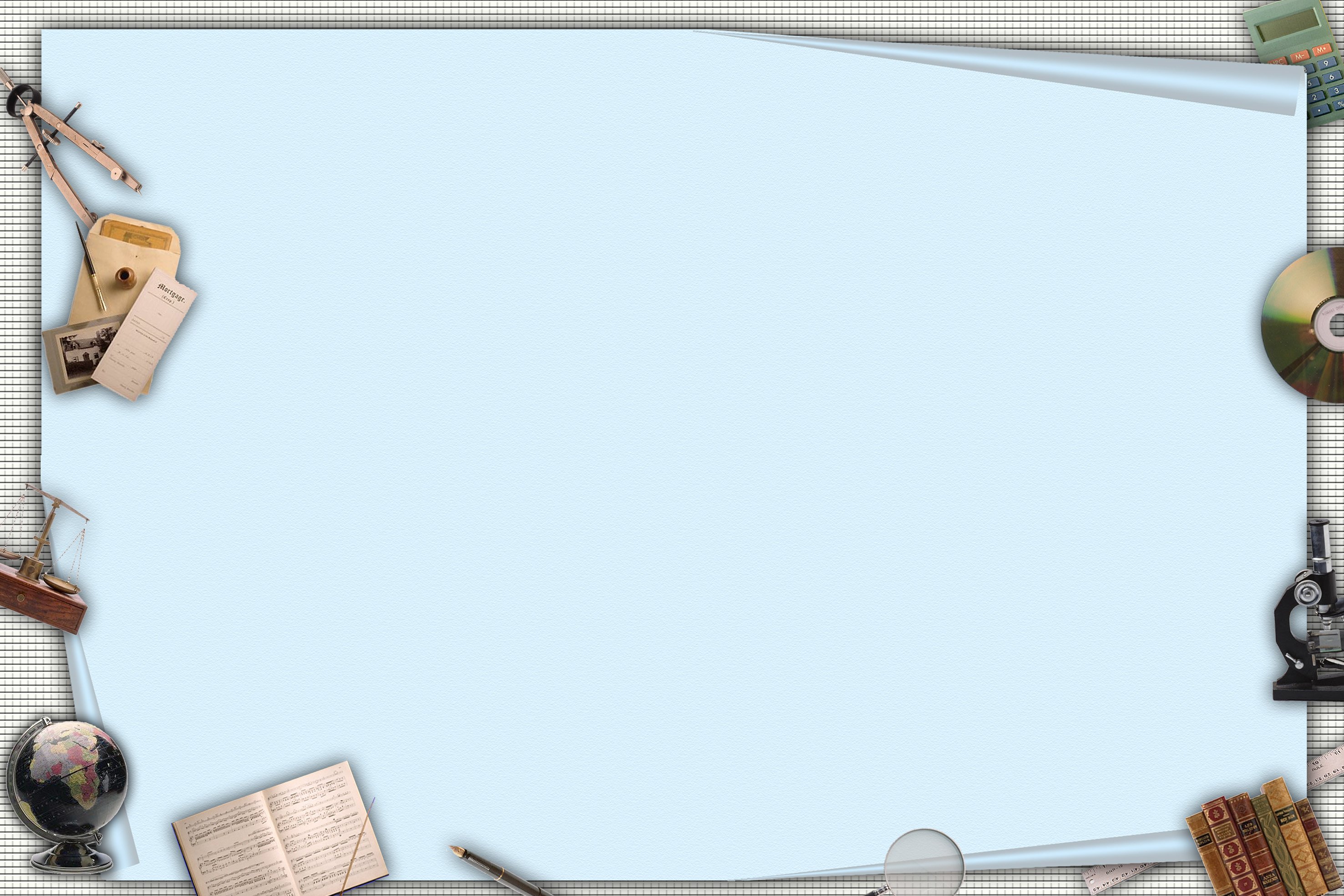 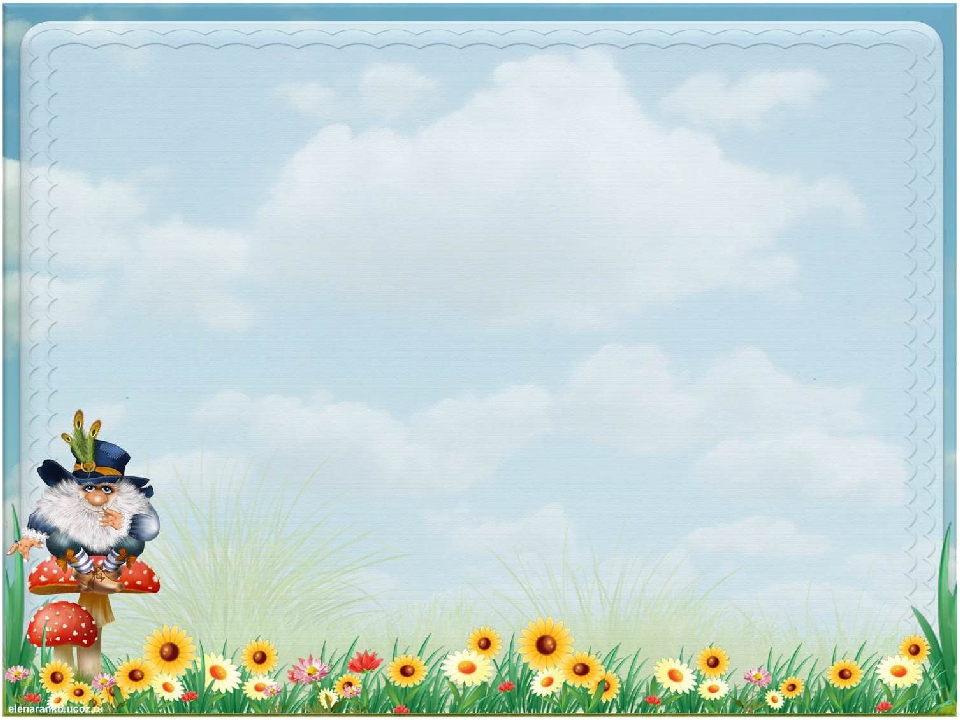 «Сказки наоборот» (Угадай сказку)
Мышка в босоножках
Мышка-домоседка
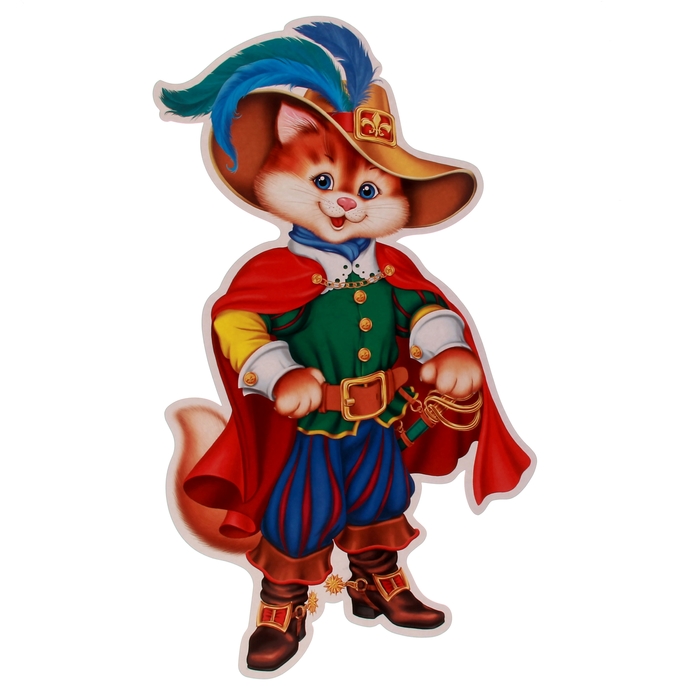 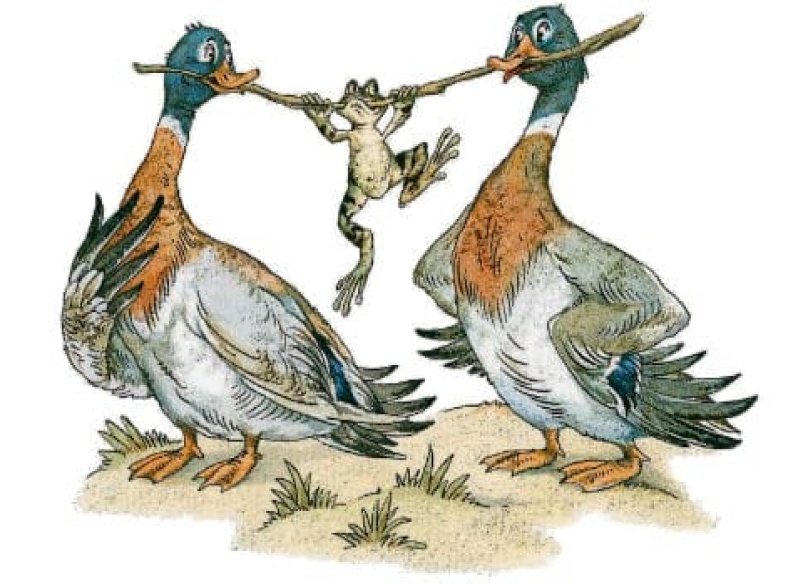 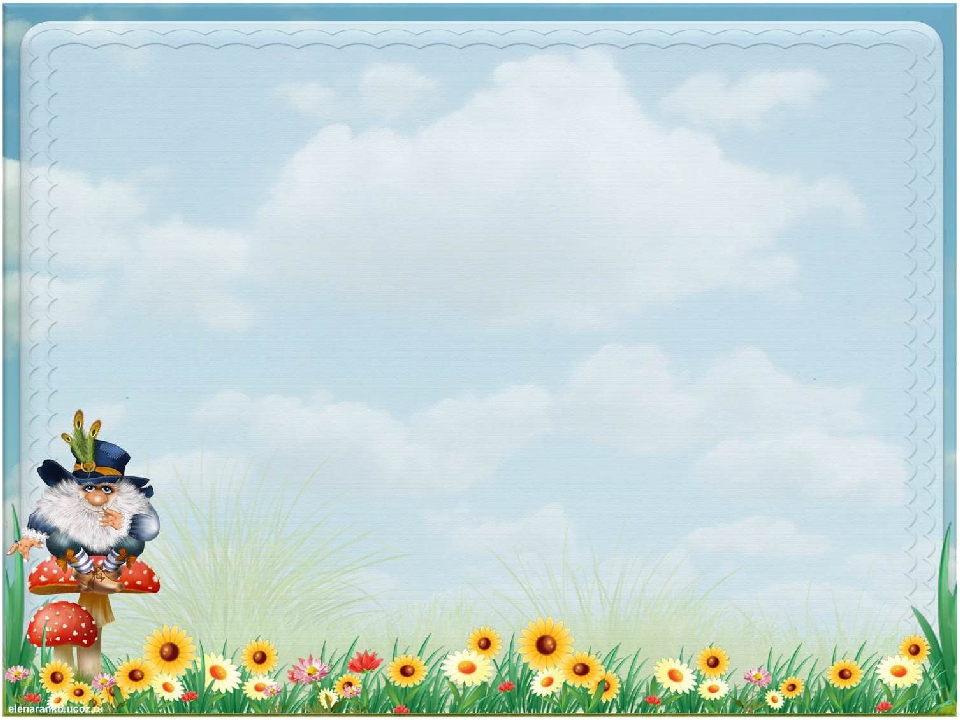 Солнечный принц
Бодрствующее чудовище
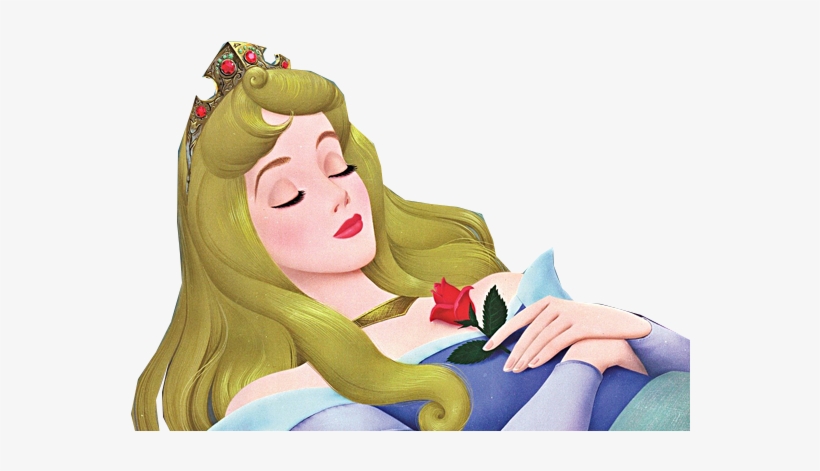 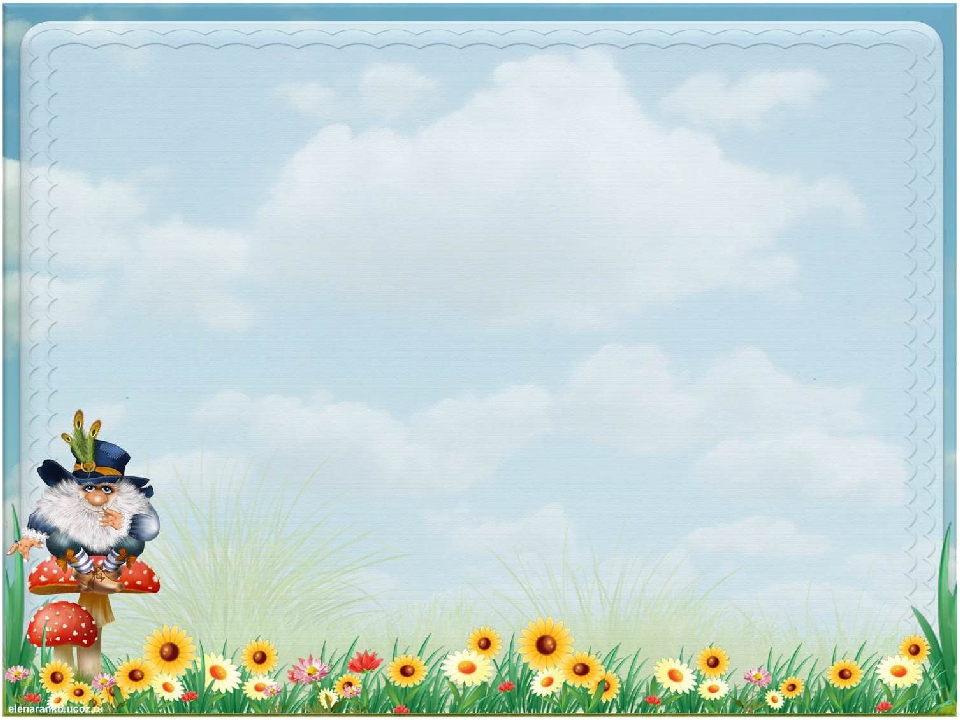 Крестьянка под тыквой
Живой богатырь
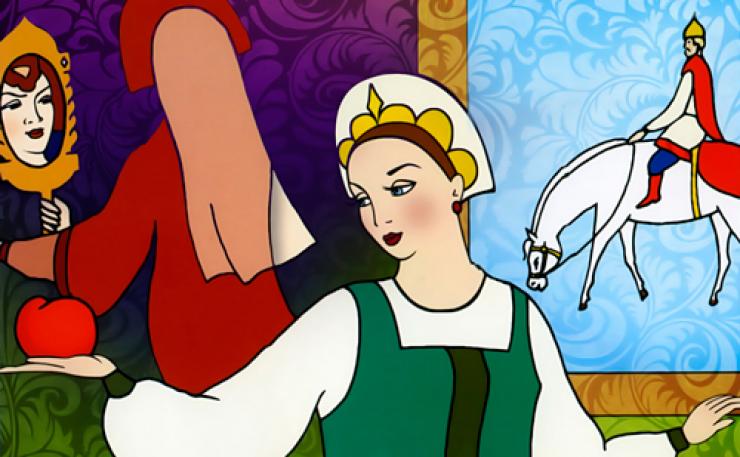